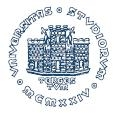 University of TriesteDepartment of Political and Social Sciences
INTERNATIONAL RELATIONS AND POLITICAL DEVELOPMENT IN AFRICAAcademic year 2016-17Lesson SEVEN: the African state & reform – ECONOMIC REFORMS (2)
ECONOMIC COLONIAL INHERITANCES:

MONO-PRODUCTION→ DEPENDANCE FROM RICH COUNTRIES → IMPORTATION OF COSTLY KNOW HOW
WEAK INDUSTRIALIZATION & POOR INFRASTRUCTURES → NEED FOR INVESTMENTS
LARGELY RURAL : SUSBSITENCE FARMING DETACHED FROM MARKETS VS. LARGE PRODUCTIVE LANDS IN THE HAND OF FOREIGN COMPANIES → NATIONALIZATION & THE ESTABLISHING OF NATIONAL MONOPOLIES ON MONO-PRODUCTION
WEAK INTERNAL MARKETS
WEAK TAXATION → POOR WELFARE STATES
THE IMPACT OF AUTHORITARIANISM & MONO-PARTITISM: NATIONALIZATION OF PRODUCTION & CREATION OF BIG PARA-STATALS → 
INEFFICIENCIES
CLIENTELISM
CORRUPTION
THE IMPACT OF THE COLD WAR:
AID DEPENDANCE & DEBT
THE PERSISTENCE OF AUTHORITARIANISM
THE ECONOMIC SITUATION AT THE BEGINNING OF THE 90s:
THE PRIVATE SECTOR & STATE CONTROL:
WEAK PRIVATE SECTOR
CORRUPTION & INEFFICIENCES OF A HUGE PUBLIC SECTOR
THE PROBLEM OF GROWTH: REDUCED GROWTH BY1973
DEMOGRAPHIC PRESSURES
THE DUAL ECONOMY & THE PROBLEM OF COMMODITIES INTERNATIONAL PRICES
THE PROBLEM OF DEBT
FROM BILATERALISM TO MULTILATERALISM BY THE END OF COLD WAR:
REDUCED BILATERALISM & THE INTERVENTION OF IFIs
THE SAP MODEL:
SAPs STARTED FIRST IN LATIN AMERICA. IN SUB-SAHARAN AFRICA STARTED WITH GHANA (1983); DURING 1987-1991, 29 SSA STATES EXPERIENCED SAPs
DURING THE 80s THE IMF AND WB CREATED LOAN PACKAGES FOR THE MAJORITY OF COUNTRIES IN SUB-SAHARAN AFRICA AS THEY EXPERIENCED ECONOMIC CRISES
PACKAGES IMPLIED: 
SHORT-TERM STABILIZATION
LONG-TERM ADJUSTMENT POLICIES
SHORT TERM STABILIZATION MAY IMPLIED:
BALANCE OF PAYMENTS DEFICITS REDUCTION THROUGH CURRENCY DEVALUATION
BUDGET DEFICIT REDUCTION THROUGH HIGHER TAXES AND LOWER GOVERNMENT SPENDING (AUSTERITY)
TO CUT THE BURDEN OF SUBSIDIES → RAISING FOOD PRICES 
RAISING THE PRICE OF PUBLIC SERVICES → REDUCED WELFARE PROGRAMMES
CUTTING WAGES
LONG TERM ADJUSTMENT POLICIES IMPLIED:
LIBERALISATION OF MARKETS
PRIVATIZATION OF ALL OR PART OF STATE-OWNED ENTERPRISES
INDEPENDENCE OF FINANCIAL INSTITUTIONS (CENTRAL BANKS)
MEASURES TO IMPROVE GOVERNANCE AND FIGHTING CORRUPTION
ENHANCING THE RIGHTS OF FOREIGN INVESTORS VIS-À-VIS NATIONAL LAWS
THE OPENING OF DOMESTIC STOCK MARKETS

THESE CONDITIONS HAVE BEEN BRANDED AS THE WASHINGTON CONSENSUS
THE CONTROVERSIAL CONSEQUENCES OF THE SAPs:
ON THE STRUCTURE OF THE ECONOMY: SOME COUNTRIES INITIATED A HUGE POLICY OF PRIVATIZATION (ZAMBIA), BUT RESOURCE RICH COUNTRIES GENERALLY FAILED TO DIVERSIFY
SAPs WERE DOOMED TO FAILURE: THE OBLIGATION OF GOVERNMENTS TO SERVICE DEBT PAYMENTS MADE IT IMPOSSIBLE FOR SAPs TO SUCCEED: AFRICAN STATES WOULD NEVER BE ABLE TO PAY-OFF THEIR DEBTS
ON GROWTH: → WEAK RESULTS: CONTINENT’S AVERAGE ANNUAL GROWTH RATE DECLINED FROM 4.7% (GDP GROWTH) IN 1961-1970 TO 2.7% IN 1980-2000 BEFORE RISING TO 4.6% IN 2001-2012.
ON POVERTY REDUCTION: SEE BELOW
ON INEQUALITIES & POVERTY: 
EVEN WHEN SAPs FAVORED GROWTH, POVERTY GENERALLY WORSENED. 
IN PARTICULAR, GIVEN THE MEASURES REQUIRED TO BENEFIT FROM SAPs, URBAN AREAS WERE PARTICOLARLY AFFECTED WHILE POVERTY IN RURAL AREAS REMAINED ROUGHLY THE SAME. 
POOR COUNTRIES FAILED TO ATTRACT INVESTMENTS (ESPECIALLY LANDLOCKED ONES
GENERALLY, AFRICAN ECONOMIES FAILED TO DIVERSIFY: IN ORDER TO SOLVE THE DEBT BURDEN THEY STILL CONCENTRATED ON MONO-PRODUCTION, BUT ADVERSE INTERNATIONAL PRICES DOOMED THE PROSPECTIVE FOR GROWTH
CAUSES OF FAILURE, AS FAR AS POVERTY REDUCTION , THE CONTROVERSY:
THERE IS NO DIRECT CORRELATION BETWEEN GROWTH & POVERTY REDUCTION: POVERTY IS MULTI-DIMENSIONAL AND GROWTH ALONE MAY NOT AFFECT IT
POVERTY WAS NOT THE PRIMARY OBJECTIVE OF SAPs. POLICIES «ONE-SIZE-FITS-ALL» WERE PROPOSED WITHOUT CONSIDERING SPECIFIC COUNTRY ASSESSMENT, THE NEO-LIBERALAPPROACH IMPLIED PRIVATIZATION & MARKET OPENESS ALSO WHEN COUNTRIES WERE NOT READY FOR THAT
POLICIES WERE IMPOSED THROUGH CONDITIONALITIES AND NOT DISCUSSED WITH GOVERNMENTS NOR PARLIAMENTS OR CSOs
SAPs DID NOT SERIOUSLY ADDRESSED PROBLEM SUCH AS CORRUPTION OR INEFFICIENCIES → SUMS WERE DIVERTED AND NOT SERIOUSLY EMPLOYED TO REDUCE INEQUALITIES
EXEMPLES FROM GHANIAN & ZAMBIAN MINE SECTOR REFORM:

WHILE REFORM IMPROVE EFFICIENCY AND LED TO AN IMPORTANT INCREASE OF GAINS, SUCH BENEFITTED MORE MULTINATIONAL ENTERPRISES THAT THE GOVERNMENT
AT THE SAME TIME POLLUTION WORSENED, WAGE EARNINGS DID NOT IMPROVE AS WELL, WORKERS CONDITIONS DID NOT IMPROVE SIGNIFICANTLY
THE POLITICAL CONSEQUENCES ON GOVERNMENTS: POPULAR PRESSURES → INSTABILITY & POLITICAL CHANGES VS. RESISTANCE TO CHANGE, THREE-WAY OUTCOMES:
AUTHORITARIAN REGIMES UNDER PRESSURES FROM OPPOSITION INITIATED POLITICAL LIBERALIZATION AFTER ECONOMIC LIBERALIZATION
AUTHORITARIAN REGIMES RESISTED OPPOSITION PRESSURES. THEY DID NOT CHANGE WHILE AT THE SAME TIME BENT TO EXTERNAL PRESSURES TO ECONOMIC LIBERALIZATION → ECONOMIC LIBERALIZATION BENEFITTED THOSE IN POWER
NEO-DEMOCRATIC REGIMES WERE JEOPARDIZED BY ECONOMIC LIBERALIZATION
SEE NEXT LESSONS
CONTROVERSIES ON AID EFFECTIVNESS AFTER COLD WAR: 
DOES AID PROMOTE GROWTH?
DOES AID REDUCE INEQUALITIES?

DURING THE COLD WAR, WESTERN GOVERNMENTS OFFERED FINANCIAL ASSISTANCE TO LESS DEVELOPED COUNTRIES TO ACHIEVE CERTAIN STRATEGIC, MILITARY AND/OR POLITICAL GOALS (ECONOMIC GOALS WERE NOT A PRIORITY).
FOREIGN AID COULD PROMOTE ECONOMIC GROWTH IN RECIPIENT NATIONAL ECONOMIES, WHEN PROPERLY INVESTED & IF PROMOTE DIVERSIFICATION → SEE THE RESOURCE CURSE
AT THE END OF THE 90s THE CONTROVERSIAL RESULTS OF SAPs LED TO INTERNATIONAL PRESSURE TO TACKLE POVERTY, INEQUALITIES & THE DEBT BURDEN
AT THE MILLENNIUM SUMMIT OF THE UNITED NATIONS IN 2000, FOLLOWING THE ADOPTION OF THE UNITED NATIONS MILLENNIUM DECLARATION, 189 NATIONS COMMITTED TO HELP ACHIEVE THE FOLLOWING MDG BY 2015:
TO ERADICATE EXTREME POVERTY AND HUNGER
TO ACHIEVE UNIVERSAL PRIMARY EDUCATION
TO PROMOTE GENDER EQUALITY AND EMPOWER WOMEN
TO REDUCE CHILD MORTALITY
TO IMPROVE MATERNAL HEALTH
TO COMBAT HIV/AIDS, MALARIA, AND OTHER DISEASES
TO ENSURE ENVIRONMENTAL SUSTAINABILITY
TO DEVELOP A GLOBAL PARTNERSHIP FOR DEVELOPMENT
THE GOALS
EACH GOAL HAD SPECIFIC TARGETS, AND DATES FOR ACHIEVING THOSE TARGETS. TO ACCELERATE PROGRESS, THE G8 FINANCE MINISTERS AGREED IN JUNE 2005 TO PROVIDE ENOUGH FUNDS TO THE WB, THE IMF AND THE AfDB TO CANCEL $40 TO $55 BILLION IN DEBT OWED BY MEMBERS OF THE HEAVILY INDEBTED POOR COUNTRIES (HIPC) TO ALLOW THEM TO REDIRECT RESOURCES TO PROGRAMS FOR IMPROVING HEALTH AND EDUCATION AND FOR ALLEVIATING POVERTY
CRITICS OF THE MDGs COMPLAINED OF A LACK OF ANALYSIS AND JUSTIFICATION BEHIND THE CHOSEN OBJECTIVES, AND THE DIFFICULTY OR LACK OF MEASUREMENTS FOR SOME GOALS AND UNEVEN PROGRESS.
NOTWITHSTANDING, DEVELOPED COUNTRIES' AID FOR ACHIEVING THE MDGs ROSE DURING THE CHALLENGE PERIOD. MORE THAN HALF WENT FOR DEBT RELIEF.
AS OF 2013, PROGRESS TOWARDS THE GOALS WAS UNEVEN. BUT MANY IMPORTANT SSA COUNTRIES ACHIEVED MANY GOALS, WHILE OTHERS WERE NOT ON TRACK TO REALIZE ANY. MOST OF THESE ARE COUNTRIES WENT UNDER POLITICAL INSTABILITY OR ARE THOSE WHICH SUFFERED FROM VERY SERIOUS UNDERDEVELOPMENT, LACK COMPARATIVE ADVANTAGES ON THE INTERNATIONAL MARKET OR ARE LAND-LOCKED COUNTRIES
THE 17 SUSTAINABLE DEVELOPMENT GOALS (SDGs)!
(NO POVERTY, ZERO HUNGER!; THE ADJECTIVES: SUSTAINABLE, AFFORDABLE, RESPONSIBLE, ETC…)
GOAL 16: PEACE, JUSTICE & STRONG INSTITUTIONS (THE POLITICAL GOAL!!)

CRITICISM:
TOO MANY GOALS
CONTRADICTORY GOALS
THE NEED OF EFFECTIVE POLICIES (→ REQUIRE A STATE!!)
THE GREAT ABSENT FROM NEO-LIBERAL DISCOURSE & LEFTIST CIVIL-SOCIETY ONE IS THE STATE
BY THE MID-90S WB & THE IMF DECIDED TO COMMITT THEMSELVES TO ISSUES LIKE POVERTY, INEQUALITIES & THE DEBT BURDEN, SAPs CHANGED TO PRSP (POVERTY REDUCTION STRATEGY PAPERs)
IN 1996 THE HEAVILY INDEBTED POOR COUNTRY INITIATIVE (HIPC) WAS ANNOUNCED: THE PROGRAM SHOULD ALLOW HEAVILY INDEBTED COUNTRIES TO REDUCE OR CANCELLED THEIR DEBT AGAINST ADOPTION OF SOCIAL POLICIES
IN 1999, THROUGH THE ENHANCED HEAVILY INDEBTED POOR COUNTRY INITIATIVE (EHIPC) PRSP ARE ADOPTED
WHAT PRSP ARE:
COUNTRIES WHICH WANT TO BENEFIT FROM EHIPC MUST PRESENT A PLAN (PRSP) WHICH RE-ADDRESS RESOURCES DESTINED TO DEBT TO SPECIFIC PROGRAMMES INTENDED TO REDUCE POVERTY, PRIMARY THROUGH EDUCATIONAL & HEALTH PROGRAMMES
PRSP ARE GUIDED BY THE SELECTIVITY & NEW CONDITIONALITY PRINCIPLES:
SELECTVITY: COUNTRIES ARE PRIORITIZED IF THEY HAVE PRO-POOR POLICIES ALREADY IN PLACE
NEW CONDITIONALITY: IT MEANS A FLEXIBLE& MULTI-DIMENTIONAL PACKAGE OF PRO-POOR AID. IT ENVISAGES AN EMPOWEREMENT OF BENEFICIARY GOVERNMENTS AND A PRO-ACTIVE ROLE LOCAL CSOs IN ORDER TO TACKLE CORRUPTION & INEFFICIENCIES
PRSP ARE GUIDED BY FIVE PRINCIPLES (SEE THE WB’S COMPREHENSIVE DEVELOPMENT FRAMEWORK (2001): 
PRSP ARE LED BY NATIONAL GVMTs (OWNERSHIP). CIVIL SOCIETY IS INVOLVED DURING THE ENTIRE DISCUSSION CYCLE; 
PRSP MUST BE RESULT ORIENTED; 
PRSP MUST HAVE A LONG-TERM GLOBAL PERSPECTIVE WHICH INTEGRATE MACRO-ECONOMIC & STRUCTURAL FACTORS WITH SOCIAL PRIORITIES; 
MEASURE MUST BE PRIORITIZED IN ORDER TO FAVOR A FISCAL & INSTITUTIONAL MANAGEMENT & IMPLEMENTATION; 
PRSP MUST STRENGHTEN PARTNERSHIP & DIALOGUE BETWEEN DONORS GVMTs AND CSOs (→ THEY INCORPORATE A DEMOCRATIC PRINCIPLE)
PRSP RESULTS & CRITICISM:
AFTER 15 YEARS PRSP MAY HAVE BEEN RESPONSIBLE OF CERTAIN PROGRESSES, HOWEVER THEY PROMPTED SOME CRITICISM
CRITICISM:
OWNERSHIP:  NOTWITHSTANDING THE INCREASED ROLE OF BENEFICIARIES DONORS HAVE A LEAD IN THE DECISIONAL PROCESS;
PARTNERSHIP & DIALOGUE: IN PARTICULAR, PARTICIPATION LOCAL CSOs CAN BE WEAK (IN PARTICULAR IN NEO-AUTHORITARIAN REGIMES)
POVERTY DEFINITION: POVERTY IS MULTI-DIMENSIONAL, BUT IT IS BARELY DEFINED. DATA ON POVERTY CAN BE POOR. BOTH DATA & DEFINITION COULD BE POLITICALLY ORIENTED
FUNDS EMPLOYMENT RECORD: CORRUPTION & INEFFICIENCIES ARE A SERIOUS PROBLEM. SSA COUNTRIES COULD LACK OF AN ADEQUATE INSTITUTIONAL FRAMEWORK WHICH IMPACT ON RESULTS. 
AID DEPENDENCY: PRSP HAVE NOT SERIOUSLY AFFECTED AID DEPENDENCY AND THEY COULD NOT HAVE A SERIOUS IMPACT ON ECONOMIC DIFFERENTIATION
RECORDED IMPROVEMENT MAY HAVE BEEN DUE MORE TO GROWTH ENHANCEMENT WHICH ARE MORE LIKELY AFFECTED BY THE INTERNATIONAL MARKET & DEMANDS, INVESTMENT (WHICH REQUIRE AN ADEQUATE FRAMEWORK) AND RESOURCE ATTRACTION